Fig. 2 Graph showing the combined priority indications (‘high’ or ‘low’) and the reviewer’s recommendations (minor ...
Cardiovasc Res, Volume 43, Issue 2, August 1999, Pages 261–264, https://doi.org/10.1016/S0008-6363(99)00177-7
The content of this slide may be subject to copyright: please see the slide notes for details.
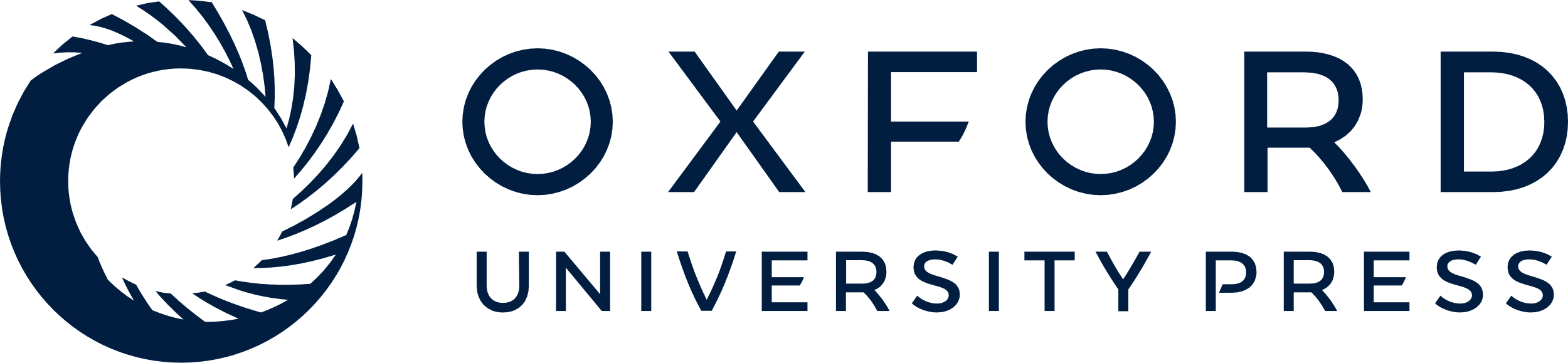 [Speaker Notes: Fig. 2 Graph showing the combined priority indications (‘high’ or ‘low’) and the reviewer’s recommendations (minor revision, major revision, major revision with experiments, reject) of all reviewers’ reports of original papers submitted to Cardiovascular Research between 1995 and 1999.


Unless provided in the caption above, the following copyright applies to the content of this slide: Copyright © 1999, European Society of Cardiology]